Problèmes mathématiques CPdeuxième série
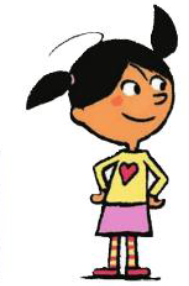 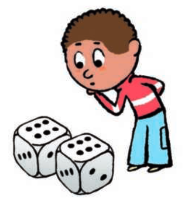 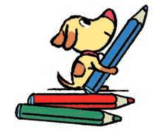 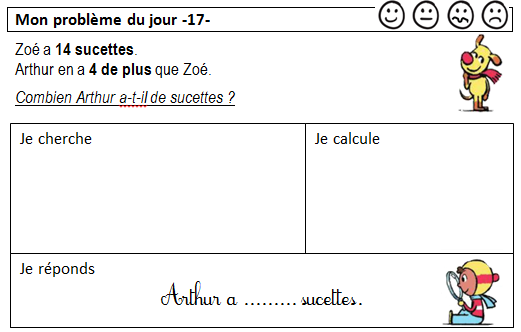 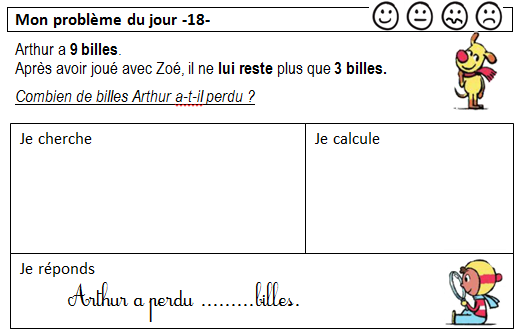 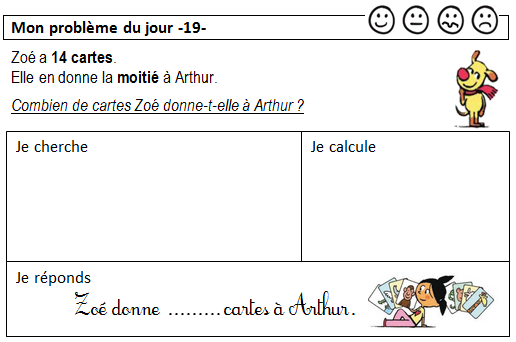 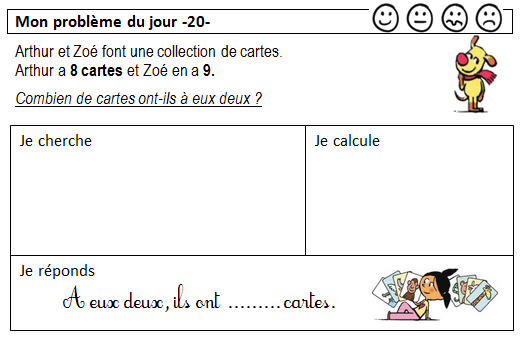 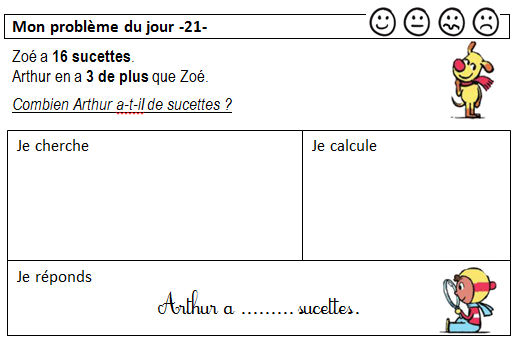 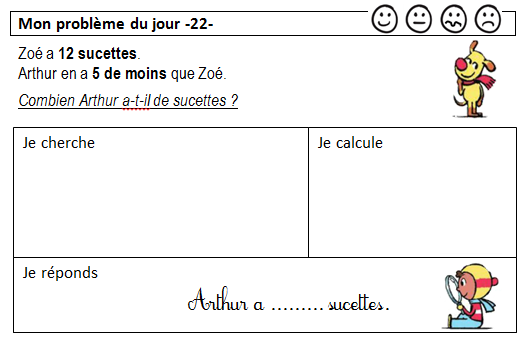 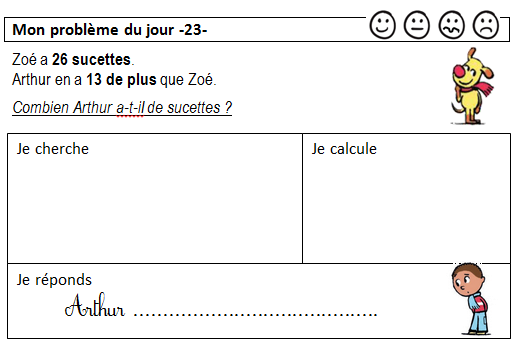 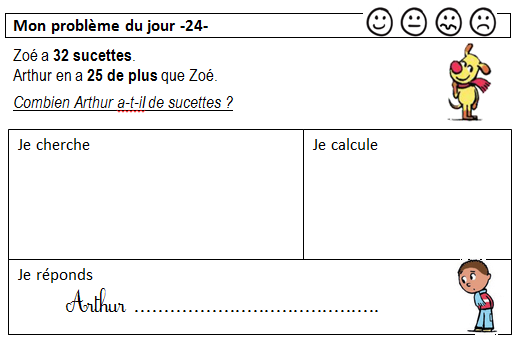 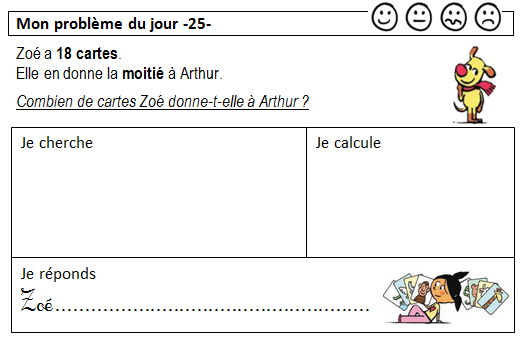 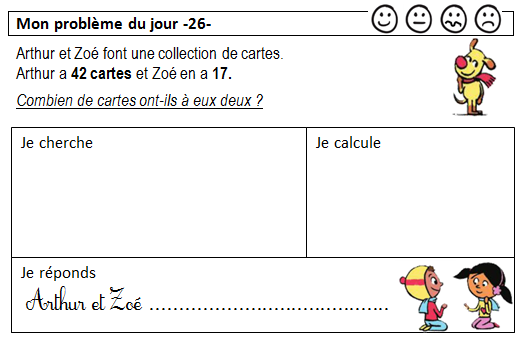 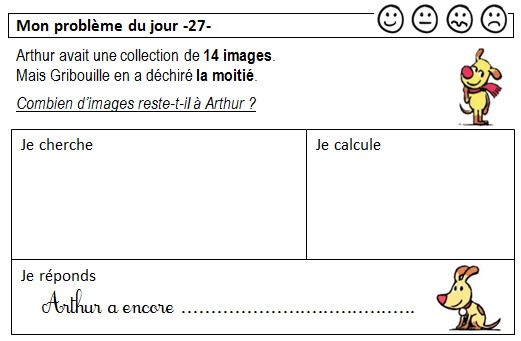 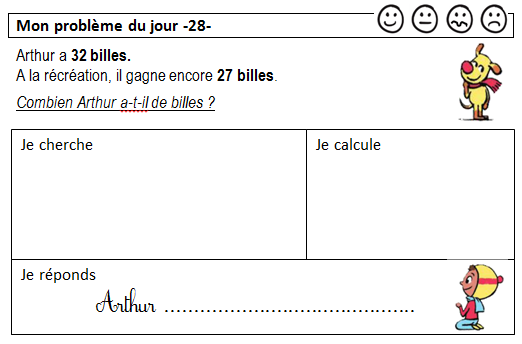 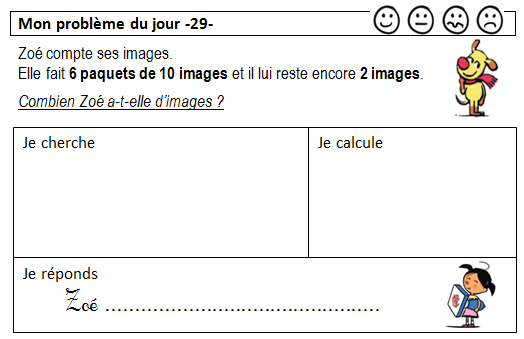 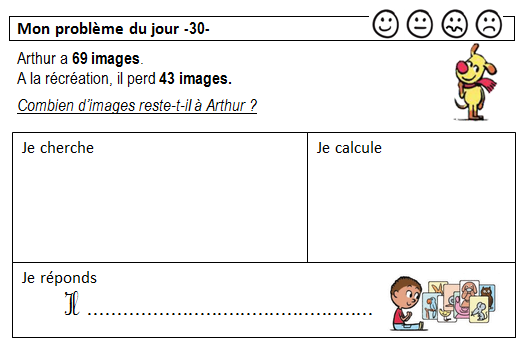 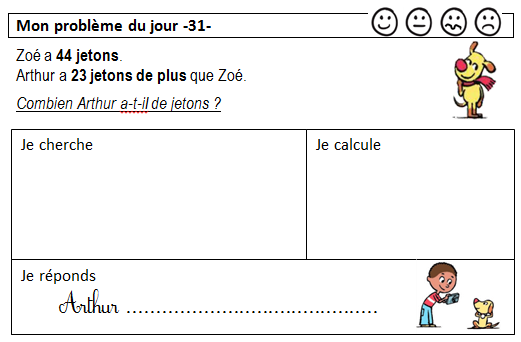 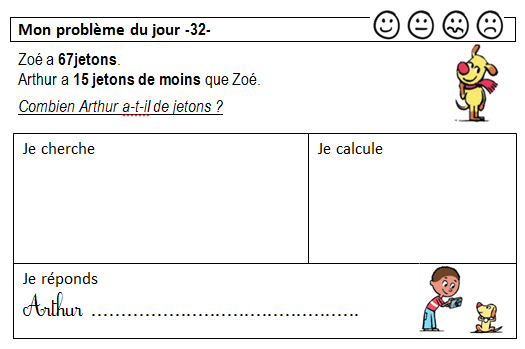